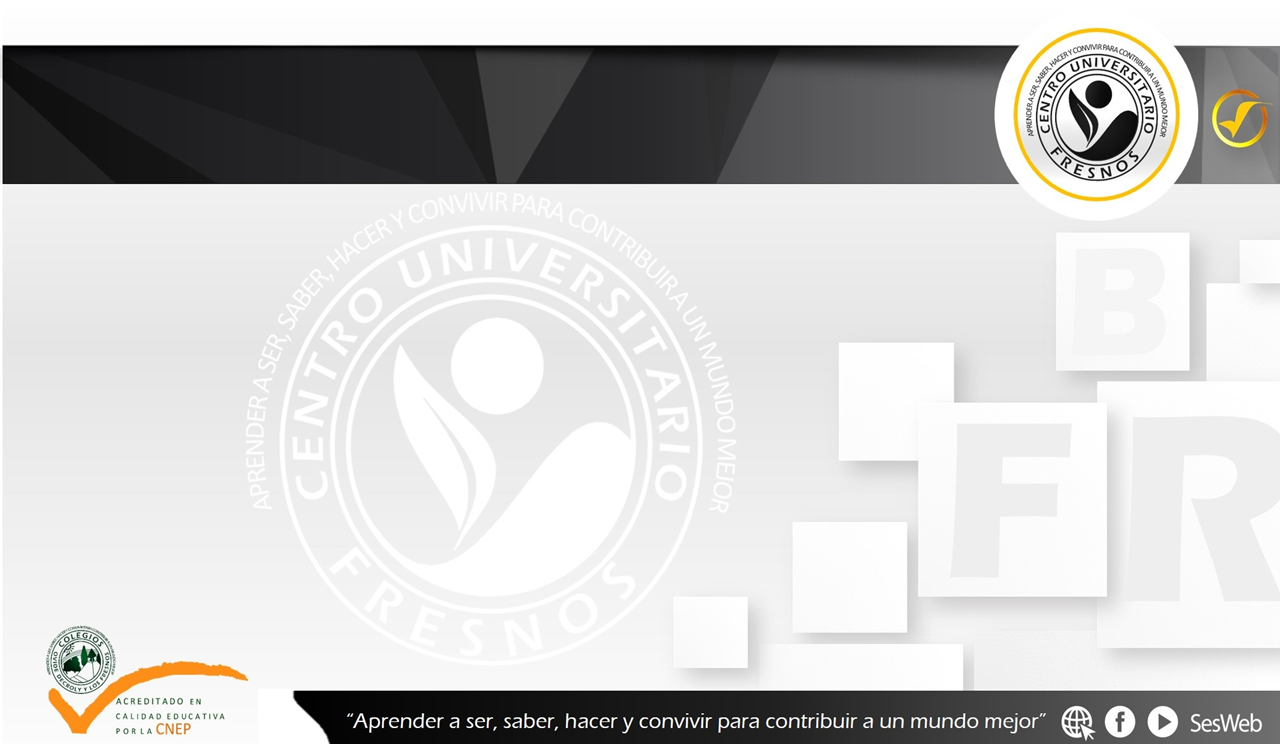 PROYECTO CONEXIONES

CUARTA REUNIÓN DE TRABAJO
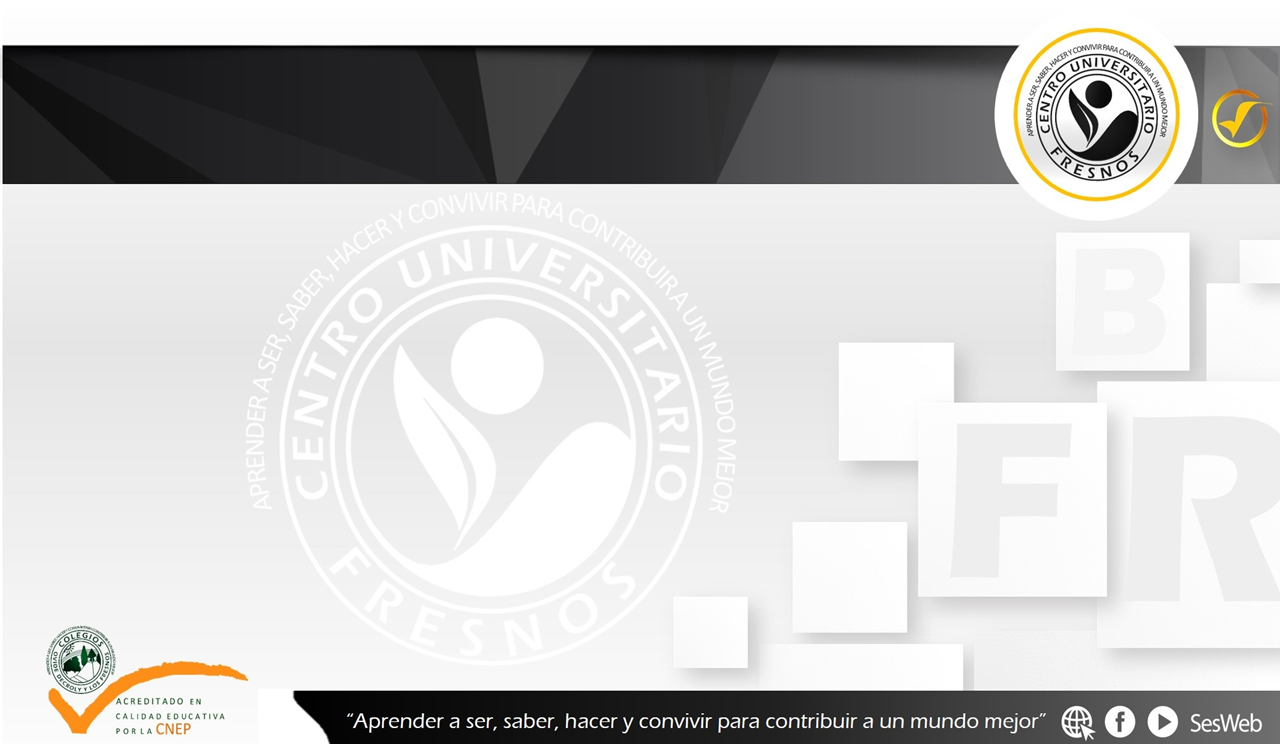 EQUIPO 2: 

ESTEFANI PEZA ORTIZ (Biología)
PERLA VIDAL XOCHIPILTECATL VÁZQUEZ (Inglés)
MARIO ALBERTO GÓMEZ NUÑEZ (Historia)

Ciclo escolar 2018-2019 
(Agosto 2018-Junio 2019)
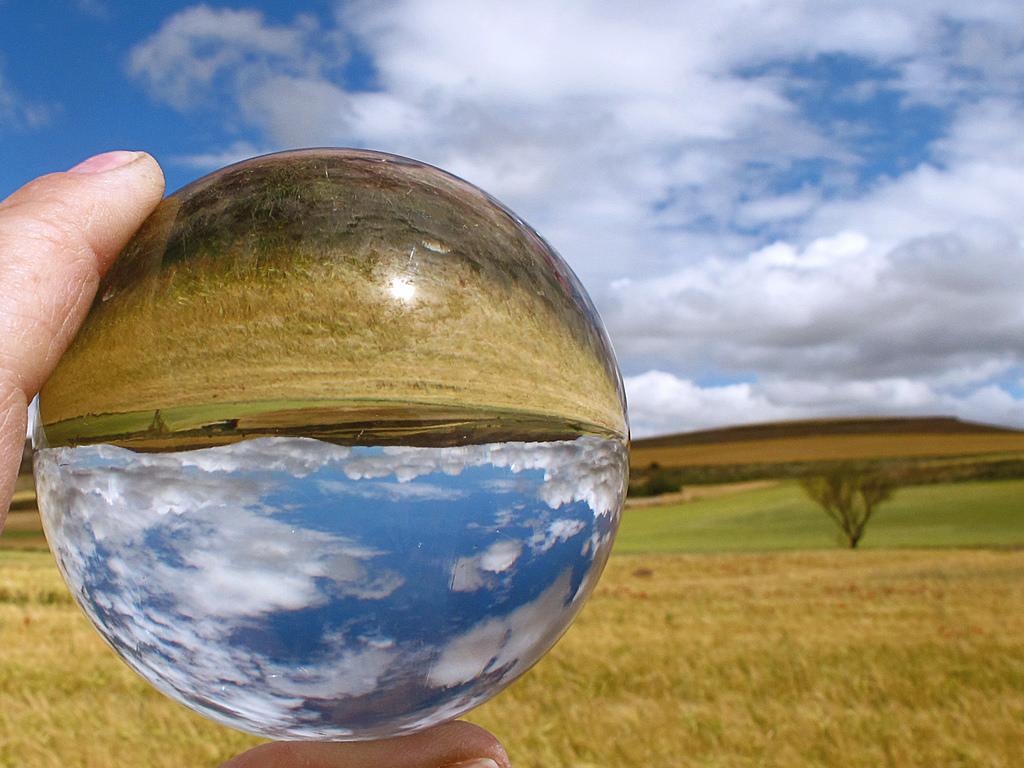 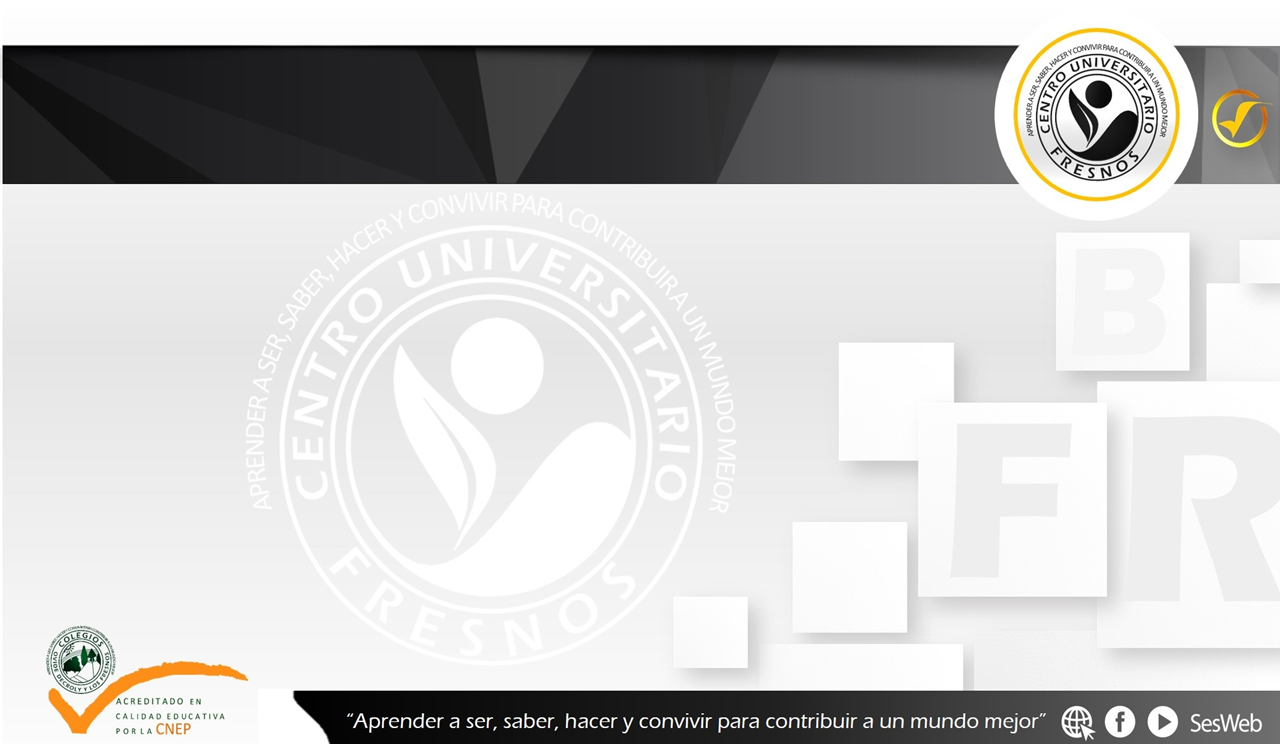 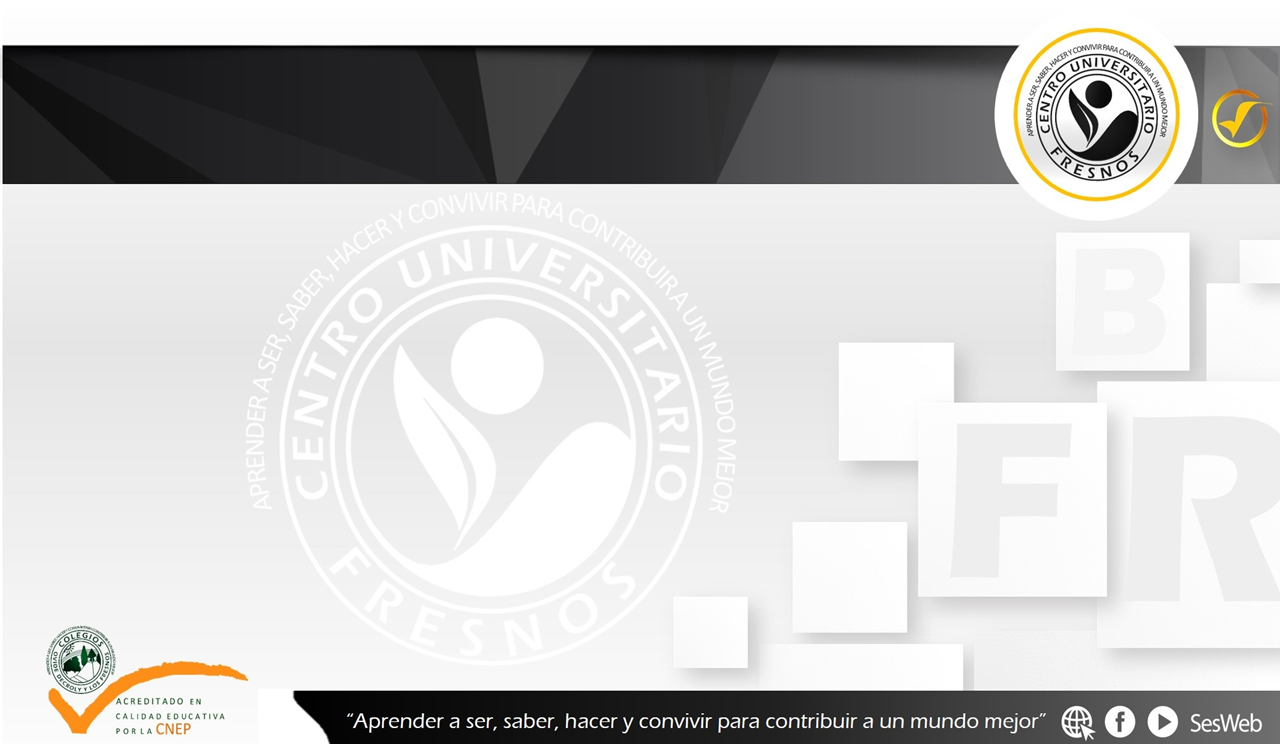 PROYECTO

“DIVERSIDAD DE CULTIVOS VEGETALES”
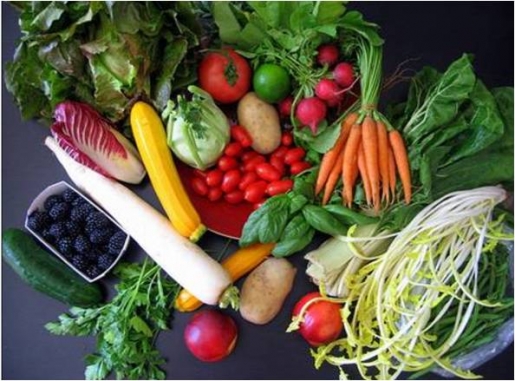